Recruiting Rural Learners
Name, Title
Why focus on recruitment and retention planning?
Over the past several decades many small and rural areas have struggled to recruit and retain rural learners and employees at the same rate of suburban and urban peers. 
The U.S. Census Bureau (2020) estimates that while rural areas declined by a half-percent between 2010 and 2020, urban and suburban areas grew by eight percent.
[Speaker Notes: Over the past several decades many small and rural areas have struggled to recruit and retain rural learners and employees at the same rate of suburban and urban peers. The U.S. Census Bureau (2020) estimates that while rural areas declined by a half-percent between 2010 and 2020, urban and suburban areas grew by eight percent. However, as was seen in the “urban exodus” of the 2020 COVID-19 pandemic, there are reasons why some Americans may want to choose a more rural and small-town environment.  
 
Community stakeholders have a unique opportunity to share opportunities about living in rural, while also addressing real issues, challenges, and divides which may keep some people from moving to rural areas. Utilizing the Abelsen et al. (2020) framework, this section will introduce the methodology to help stakeholders create a plan to recruit, and retain rural learners.]
Data on Demographic Trends
Data on demographic trends: 
Who lives here?  
What are the historical demographic trends 
What are the major industries? 
What is the average education level of the community?
Conversations with rural students/learners – BIPOC populations: 
What do our BIPOC populations tell us about our community? 
What are their needs? (This may include community change, livability suggestions, access to training and resources, etc.) 
Key informant interviews: 
What are the identified needs in workforce development? 
How can we recruit more employees to the community? 
What is the future of the community if we don’t make a change?
[Speaker Notes: FACILITATOR WILL FILL THIS IN]
BIPOC and ALICE Populations
ALICE
BIPOC
When thinking about recruiting and retaining a rural workforce, it is important for us to consider how we are being intentional about recruiting, supporting, and retaining Black, Indigenous, and People of Color (BIPOC)
Asset limited, income constrained, employed (ALICE) is a way to talk about employees who are employed, make an income above the federal poverty level, but not enough money to meet the day-to-day demands of basic needs.
[Speaker Notes: When thinking about recruiting and retaining a rural workforce, it is important for us to consider how we are being intentional about recruiting Black, Indigenous, and People of Color (BIPOC) into communities. This can often be an uncomfortable conversation for our rural and smaller communities, as many of these communities tend to be more demographically white. Do people of color feel safe and supported in your community? What change is needed? Not addressing these issues can have long term impact on community vitality and livability.  
 
What are the reasons why BIPOC communities may choose more rural areas? What are the local resources available to families of color when they choose our rural areas? How are we being intentional about our workforce culture, in regards to racial diversity, inclusive ethos, and ongoing training? When we sit with this information and begin to make the lists of why our communities are attractive, and where potential gaps may lie in our resources, these lists may make our industries and communities more attractive to a wider demographic of individuals and families.  
 
Often, rural and remote areas have great schools, lower cost of living, increased sense of community, and additional job opportunities. Our rural areas may lack some of the resources and space for communities of color. What are those gaps, and how could we as individual businesses and industries address those gaps? Significant change can be driven by employers who need employees to feel a sense of belonging within the community.  
 
We can start by looking at the workplace itself. Is the workplace an inclusive space where diversity is encouraged, celebrated, and discussed? How is the workplace making intentional investments in learning about racial divides? How has the leadership and management made investments in intentionally creating the ideal workplace for communities of color?]
Creating a Plan
As this section will help each stakeholder map the assets in rural communities which are important to list when beginning to think about why a family or individual would move or stay in the community.
[Speaker Notes: While each stakeholder will have a unique view of the opportunities and strengths in the community, stakeholders will also have a unique view of how they can recruit and retain leaners.]
Why our community?
Being honest about the assets in the community and the challenges will allow the community to begin addressing ways to recruit and retain rural learners and employees.  
What are the strengths in your community? Why would someone choose to live here?  
Are there excellent schools?  
Low crime rates?  
A strong sense of connectedness and community? 
Low cost of living? 
Where are the gaps/opportunities to address livability? 
Affordable housing? 
Access to quality health care? 
Spaces for BIPOC communities
[Speaker Notes: The facilitator will ask stakeholders to begin outlining the strengths and opportunities for improvement (gaps).]
Activity 1- Community Strengths and Gaps (opportunities)
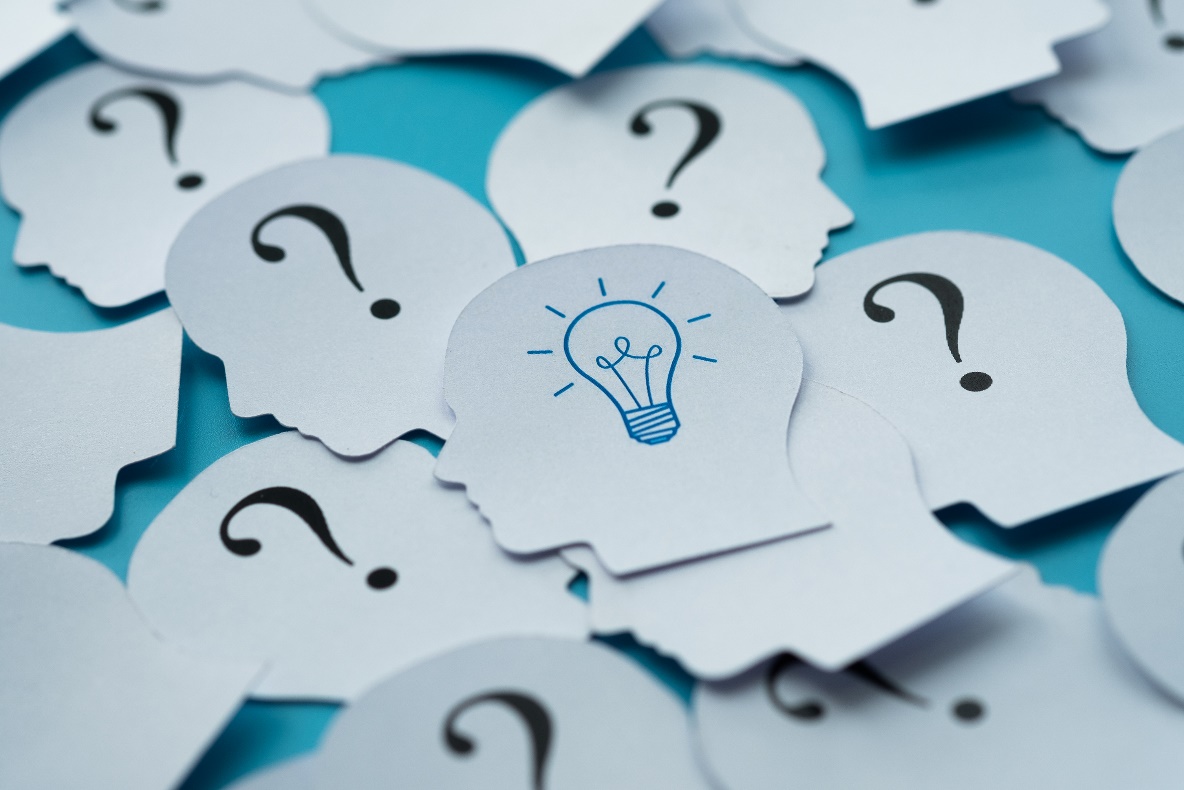 What are the strengths in your community? Why would someone choose to live here?
Where are the gaps/opportunities to address livability?
[Speaker Notes: Using one sticky note per side
The first part of any plan for recruiting and retaining rural learners is just that, a “plan.” As this section will help each stakeholder map the assets in rural communities which are important to list when beginning to think about why a family or individual would move or stay in the community. While each stakeholder will have a unique view of the opportunities and strengths in the community, stakeholders will also have a unique view of how they can recruit and retain leaners. 
 
The facilitator will ask stakeholders to begin outlining the strengths and opportunities for improvement (gaps). Being honest about the good assets in the community and the necessary change, it will be difficult to begin addressing ways to recruit and retain rural learners and employees.  
What are the strengths in your community? Why would someone choose to live here?  
Are there excellent schools?  
Low crime rates?  
A strong sense of connectedness and community? 
Low cost of living? 
Where are the gaps/opportunities to address livability? 
Affordable housing? 
Access to quality health care? 
Community spaces for BIPOC communities (see BIPOC section below) 
Who are the target recruits? 
What are the most in demand careers in the community?]
Who?
In order to recruit, we must first understand who we are trying to recruit.
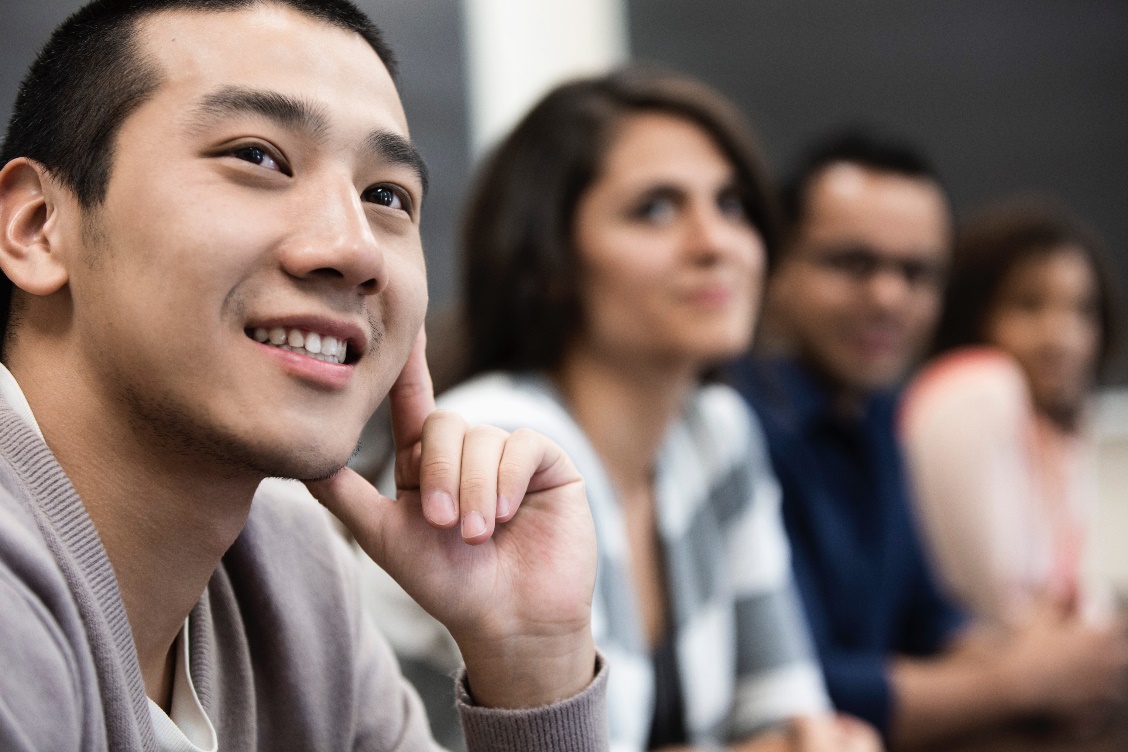 [Speaker Notes: By this point in the curriculum, we have identified a need for a workforce training program in the community. BE SPECIFIC HERE. We have determined that there are local partners who will help deliver the curriculum, but how will students/learners be recruited to attend the training? In order to recruit, we must first understand who would be our ideal candidates to attend the training, and how we will convince them this training will benefit them.]
Activity 2: Planning – Who are you targeting?
Using sticky notes write characteristics of the ideal candidate (ex. entrepreneurs, desire to work in a technology field, ability to speak Spanish, etc.)  
One characteristic per sticky note
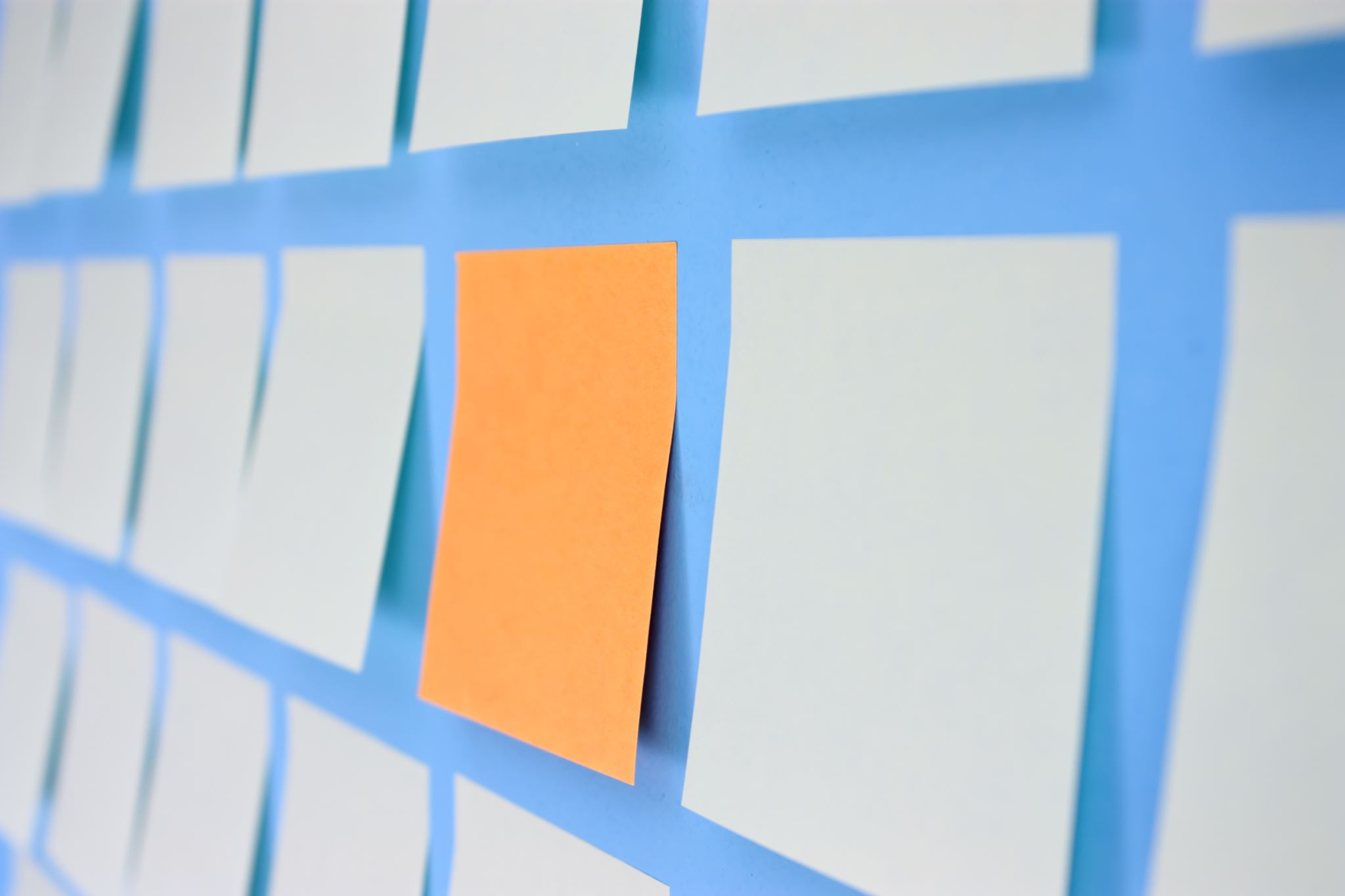 [Speaker Notes: (3 minutes) Using sticky notes write characteristics of the ideal candidate (ex. Entrepreneurs, desire to work in a technology field, ability to speak Spanish, etc.)  
One characteristic per sticky note  
(10 minutes) Take 10 minutes to group all of the sticky notes into categories/themes, and name each theme  
(5 minutes) Under each theme write bullet points for where you might be able to find candidates/students/learners for your area (Ex.: graduating high school seniors, local employers, etc.) 
After each bullet point, write the name of someone in the community who you could help you outreach to potential participants

Example outcome of this activity:
 
A community identified need in a rural community for skilled welders, or the businesses were going to have to move to a larger neighboring city to attract employees. The employers came together and identified the target population could be high school graduates and/or adults who were willing to learn a new skill and change careers. 
 
The employers brought together the local high school, who had closed their welding program, the local community college who did not have a welding facility, and OSU Extension led the brainstorming activity about a potential next step. The community college offered to pay their instructor from the main campus to teach welding certification courses at night, if students paid for college credit. The high school offered the shop facilities and scheduled for the building to be open late, if the community college would pay for welding supplies.  
 
After six months, four adults received welding certifications and full-time employment and five high school students completed their first college credits, and all enrolled in college after high school.]
Activity 3: Recruitment - Why you?
Developing a value proposition for your industry/business
[Speaker Notes: Now that we have identified who our ideal participants are and where we could go to find them, we need to understand the key elements of our program. We must be able to quickly articulate the value of the program.   
(5 minutes) In five minutes, develop the best elevator pitch for the program. The pitch could include:  
Developing an employee value proposition (the why?)  
Why would someone want to work with your industry/business?
Now that you have identified ideal participants and where to find them, the next step is clearly articulating the program in a succinct way that is intriguing. 
(5 minutes) In five minutes, develop the start of an elevator pitch for prospective students/learners. The pitch could include: 
Why this industry?
Why this training?
How this program could lead to other opportunities, etc. 
Will there be a cost to the program? 
Is this program unique and special?
 
Example elevator pitch from Activity 2:
 
Welding is one of the top paying careers in XYZ County. Our industry has starting wages above $30/hour, flexible schedules, retirement matching, healthcare, and the opportunity for advancement. With this training, a novice welder will be able to complete a certification and be eligible for a career immediately. 
 
(5 minutes) IF there is more than one person designing this outreach plan, have each person do this separately, and then decide on a favorite pitch, or combine pitches to make the best one! 
[SLIDE] Your draft plan has been created!!]
Best Practices for Recruitment
As we go through these next sections, we want to think about our draft outreach plan. 
A good plan is one that can be tweaked as needed. 
As you hear an idea that you would want to incorporate into your plan, feel free to make those changes.
Case Study
In Oregon, high school graduation rates were continuing to decline among Hispanic/Latino students. This decline in graduation rates meant many students were not able to attend college, apply for many jobs, or advance in careers. Schools came to the OSU Extension Service for ways to help. 
A curriculum out of North Carolina State University, called “Juntos” [Who-n-toes] was discovered as a way to teach families and students, together, about how the education system works, how to apply for college, and ways to engage with the school system. 
OSU Extension intentionally designed the program to reduce barriers for attendance by the whole family. These program components included: providing the workshop at 5:30 with a hot and culturally-relevant meal for families and offering childcare inside the facility. In order to build trust and relationships with the schools, Juntos is physically located in the high schools and middle school and administrators are encouraged to attend, even if they do not speak the language. By the end of the next school year, 50 families had attended the program and 100% of students had graduated high school, and 92% of those students went on to college.
Who are you missing in your plan?
HANDOUT
Retention
Organizational/business culture 
What is your culture? Define your culture in 1-2 sentences 
Do employees feel like they are supported by leadership/management?  
Have you asked current employees/learners what their needs are, and if they are satisfied? 
Is there a culture of being able to bring up issues? 
How would you describe the team dynamics? 
On-going training 
Is there a scheduled plan for on-going professional development? 
How are skills developed over time with learners/employees? 
What are the opportunities for leadership development?
[Speaker Notes: Strategies to retain learners: the final component of the recruitment plan is how to retain learners once they have started the program.  
Will there be certificate (or other credential) at the end? Make sure learners know what the certificate will do for them, in the early stages of the curriculum.  
“Graduation” at the end of the program can be a great incentive for individuals to complete the program. Make intentional time to celebrate the accomplishments of finishing.  
Considerations of potential barriers to navigate]